Flowchart for 7 Prostate Cancer Genomes (Berger et al. '11)
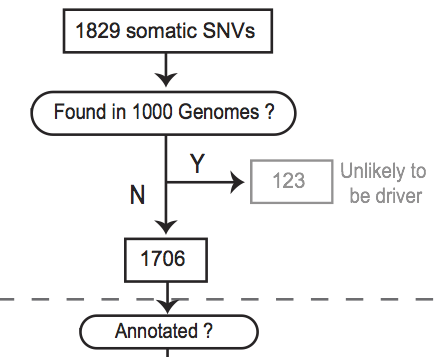 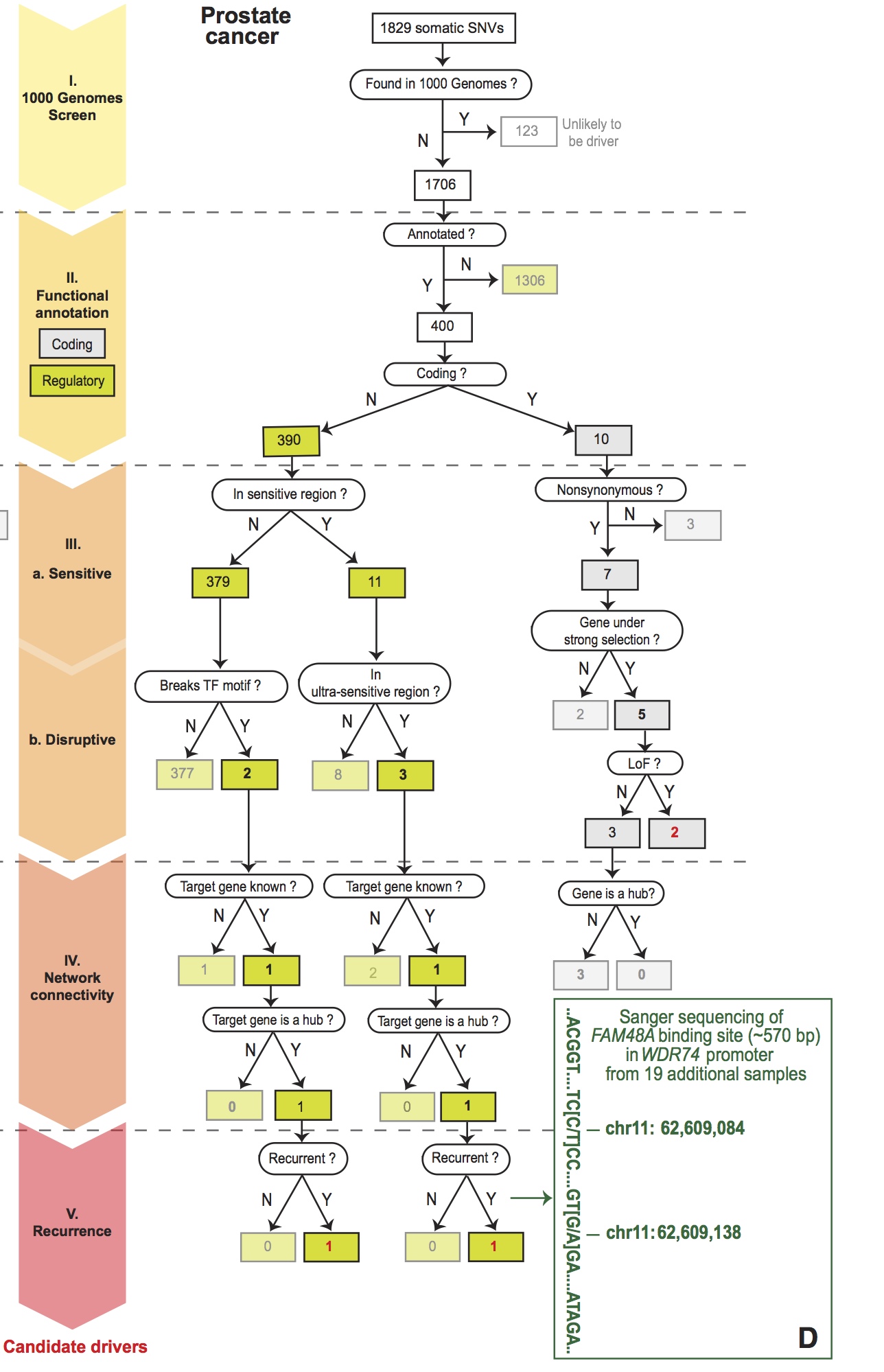 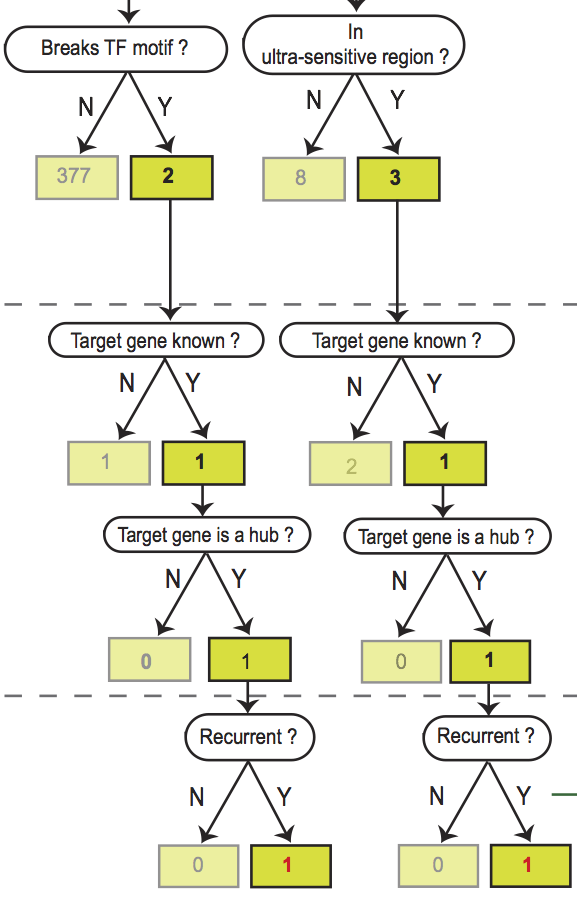 Identification of non-coding candidate drivers amongst somatic variants: Examples
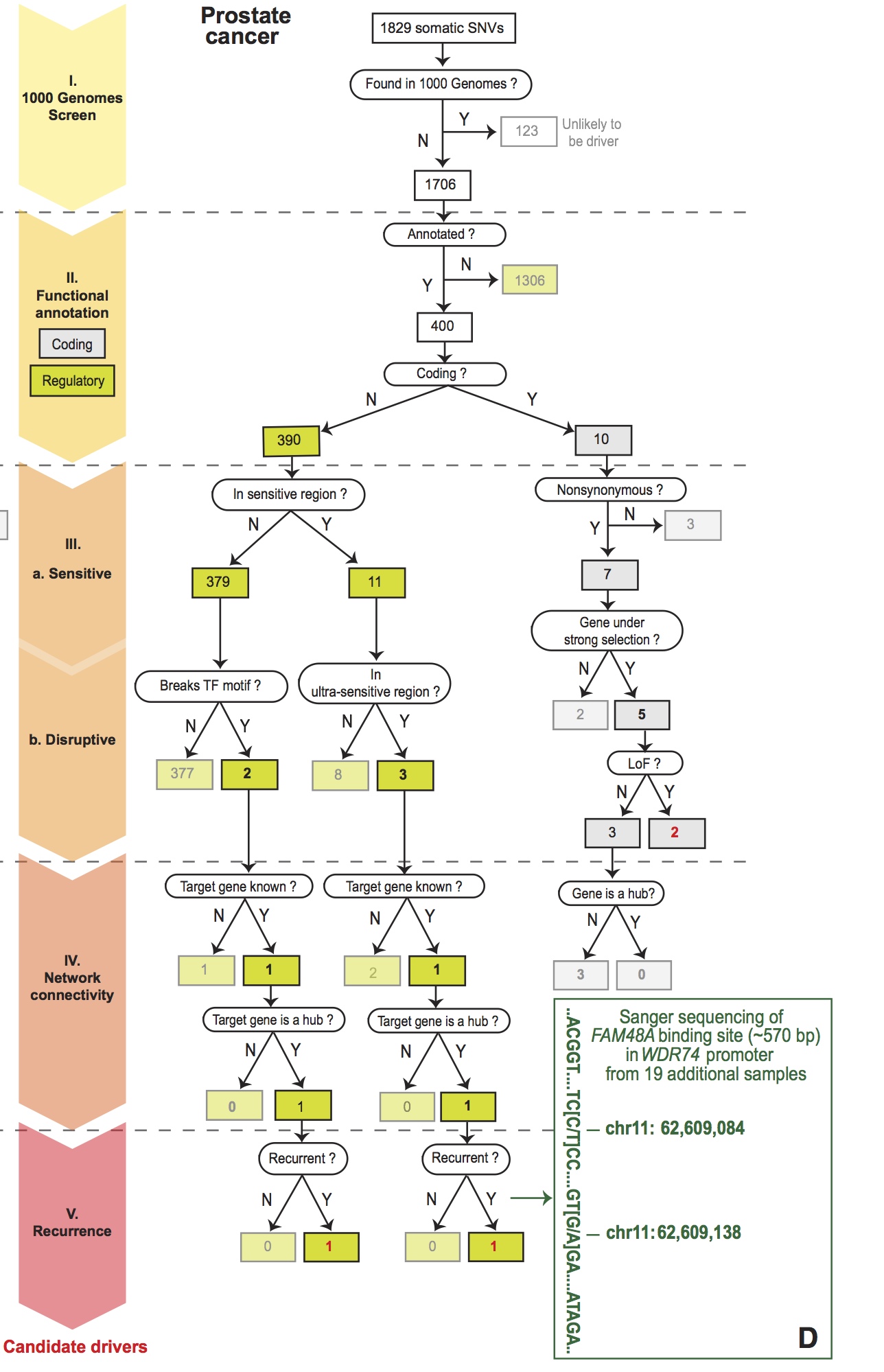 Validation of a candidate driver identified in prostate cancer sample in WDR74 gene promoter

Sanger sequencing in 19 additional samples confirms the recurrence




















WDR74 shows increased expression in tumor samples
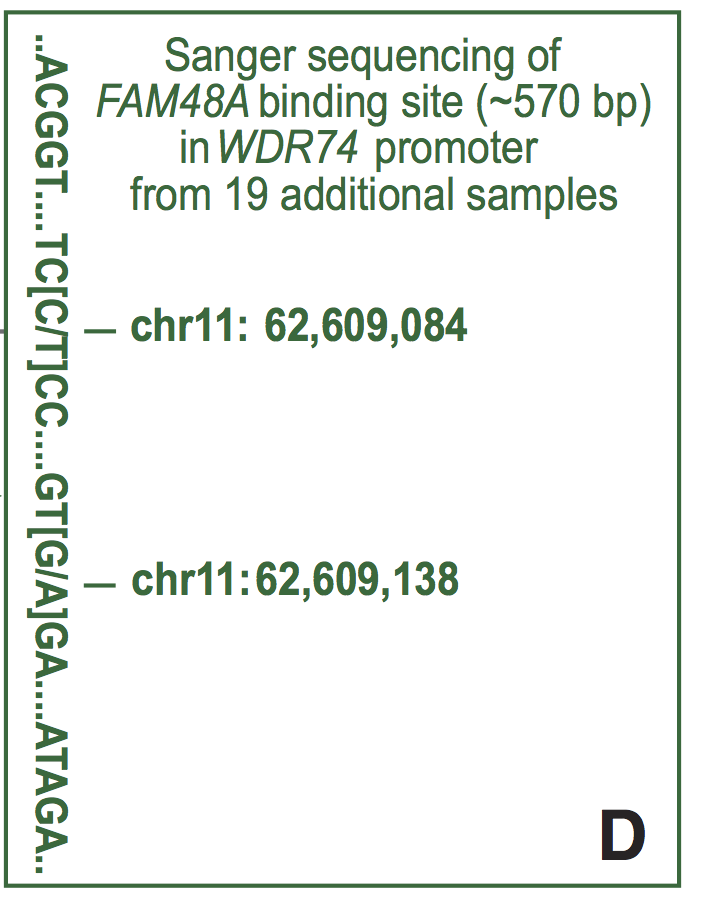 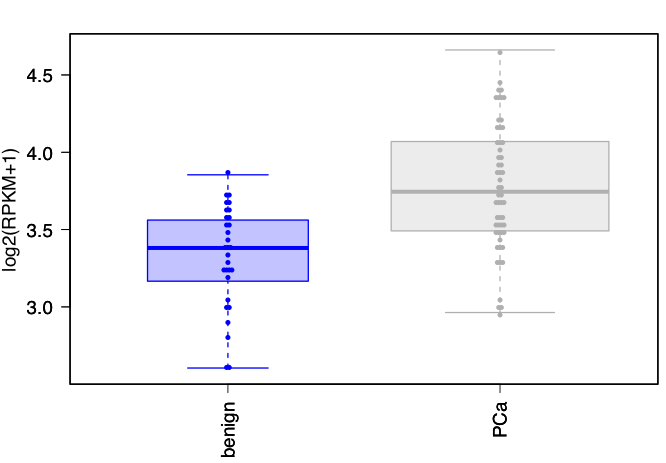 benign
PCs